Prezentace KMZ 2022
Bc. Michal Navrátil
Ředitel kolejí a menz UTB
Obsah
1 /	Přehled výdeje teplých jídel
2 /	Přehled prodejů
3 /	Rekonstrukce U4
4 /	Fronty na U4 – důvody a řešení
5 /	Shrnutí
Počet vydaných teplých porcí podle strávníků
Počet teplých porcí podle strávníků
Počet vydaných teplých porcí podle provozů
Počet vydaných teplých porcí v měsících 2018 - 2022
Počet vydaných teplých porcí v měsících 2018 - 2022
Prodeje ve dnech září - říjen 2022
Průměrné denní výdeje na provozech
Prodeje teplých porcí v rozmezí 30 min.              září - říjen 2022
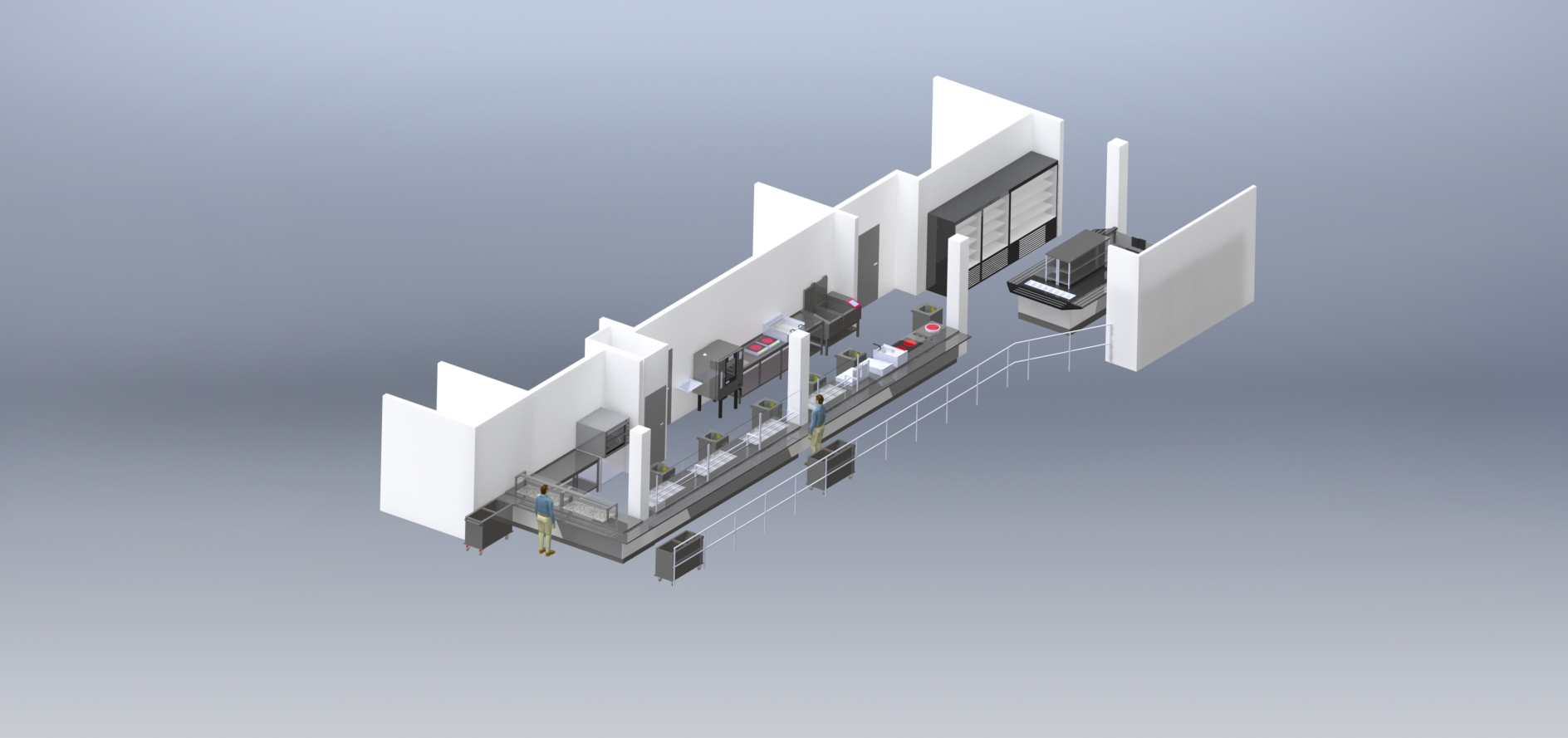 Plán rekonstrukce menzy U4
Důvody rekonstrukce menzy U4
Stávající výdejní prostory menzy U4 jsou dispozičním uspořádáním výdeje stravy zcela nevyhovující a jsou v plném užívání od roku 2004.


Záměrem rekonstrukce studentské jídelny je vytvořit plně průchodné prostory.


Nové dispoziční řešení zvýší orientaci strávníků v nabízených produktech menzy a zlepší se přehlednost ve výdeji jídel.
U4 dotazy na fronty
Zaměstnanecká část – menší fronty, rychlá obsluha = ne všichni zaměstnanci tuto kantýnu využívají

Studentská část – problém s prostupem kvůli dobíjení na pokladně = řešením je ukončení dobíjení v době hlavního výdeje obědů, často není dostatečný kredit

Provoz obou pokladen v době hl. prodeje = řešením je posílení množství zaměstnanců ( stalo se )

Opakující se fronty každý semestr – řešením je úprava rozvrhů, tak aby všichni studenti nechodili ve stejnou dobu ( dotaz roku 2019) = bude řešeno s prorektorem pro pedagogiku

Otázka front se řeší již od roku 2012
Důvody výprodeje jídel moc brzy
Možnosti změny
Bez objednávkový systém – strávník nemá možnost si předem objednat jídlo v nabídce, vybírá si z dostupných jídel jídelníčku v daném okamžiku. V průběhu výdejní doby se v jídelníčku dostáváme průměrně na 5 hotových jídel, 2 minutek a 2 pizze. Strávník má možnost kontrolovat momentální nabídku jídel přes webové rozhraní ( jídelníček online).

Plánování počtu porcí je v systému, který je nyní zaveden těžší a spočívá ve zkušenosti s minulým obdobím, tzv. kuchyně jednotlivých provozů si objednává počet porcí, který předpokládá prodat. Může tedy dojít k situaci, že některá jídla, u kterých se předpokládal malý prodej, jsou rychle vyprodána a nabídka se zmenšuje. Přesto se snažíme do konce výdeje udržet min. 3 jídla.
Výdejní režim

Slouží pro výdej předem objednaného jídla. Snímač vydává přednastavený druh jídla a přednastavené alternativy. Pokud se přihlásí strávník s platnou objednávkou, zobrazí se na externím displeji číslo vydávané alternativy a zazní zvukový signál. 


Prodejní režim

Slouží k odběru stravy bez předchozího objednání - minutek nebo pizza. 
Používá se ve dvou variantách - strávník zvolí na číselné klávesnici buď alternativu jídla (počet porcí je pevně nastaven na jednu), nebo počet porcí (bez volby alternativy jídla).
Stravovací, prodejní a platební systémy
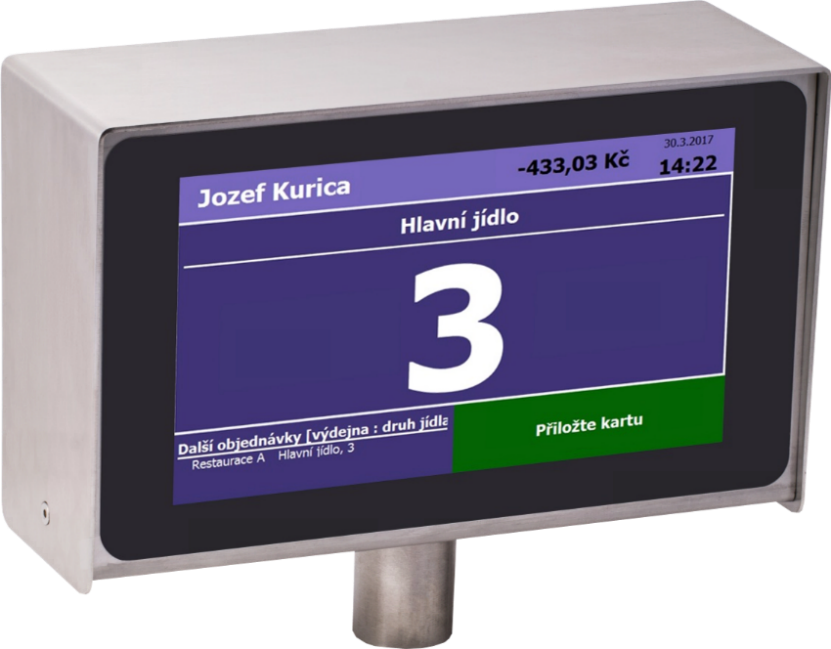 Počty studentů a zaměstnanců navštěvující stravovací provozy
658 z 1050 zaměstnanců – 63%
3787 z 6500 studentů – 58%
Fronta do menzy - Německo
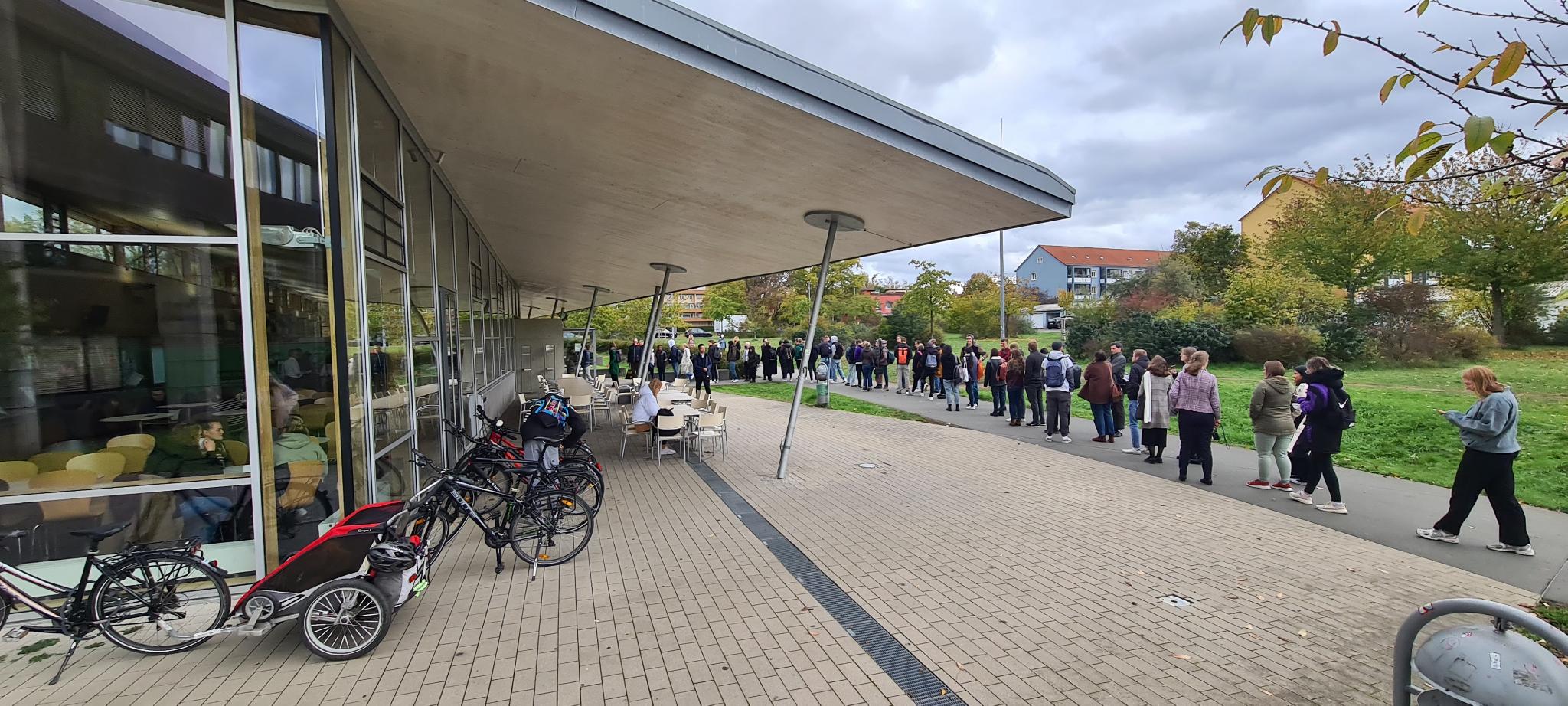 Děkuji za pozornost
Bc. Michal Navrátil
Ředitel kolejí a menz UTB